DIVI-Intensivregister
Mit Stand 31.08.2021 werden 1.128 COVID-19-Patient*innen auf Intensivstationen (der ca. 1.300 Akutkrankenhäuser) behandelt. 
In vielen Bundesländern sind wieder Anstiege in der COVID-ITS-Belegung zu beobachten 
Die täglichen Neuaufnahmen von COVID-Patienten auf ITS nehmen zu (+492 letzte 7 Tage), alle Behandlungsgruppen sind ansteigend
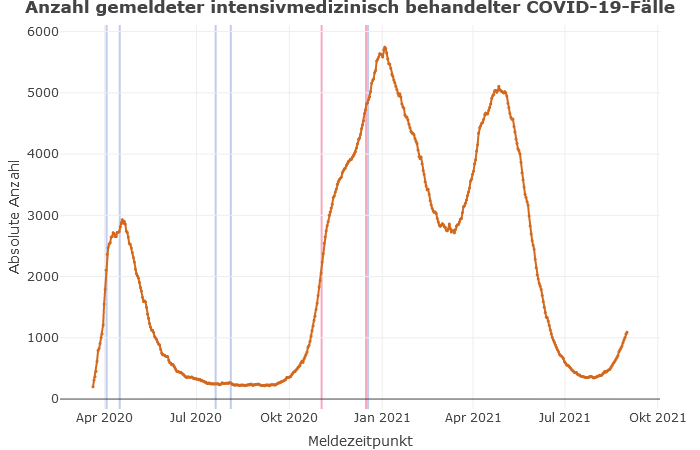 5.762
Lock-Down
Lock-Down
Neuaufnahmen auf die ITS  (Tages-Inzidenz)
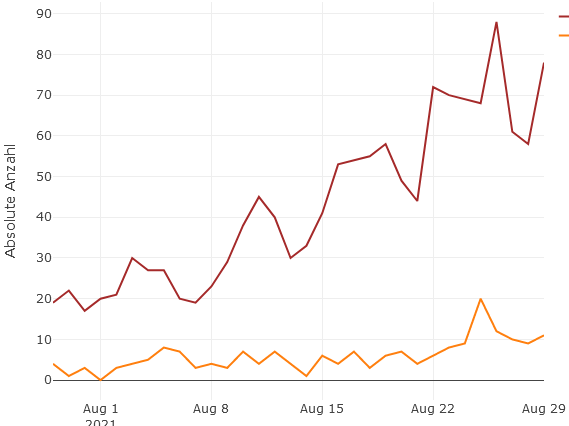 1.128
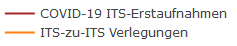 1
Datenstand: 01.09.2021
[Speaker Notes: - Vorwoche Belegung: 807  -> Anstieg ITS-Belegung zur Vorwoche: + 321 (Vorvorwoche: + 210)   - innerhalb von 2 Wochen fast verdoppelt! (vor 2 Wochen waren es noch 570 Fälle)
ITS-Erstaufnahmen der letzten 7 Tage: +492  (Vorwoche+385) neue COVID-Patient. wurden auf ITS neu aufgenommen (23.-29. Aug)]
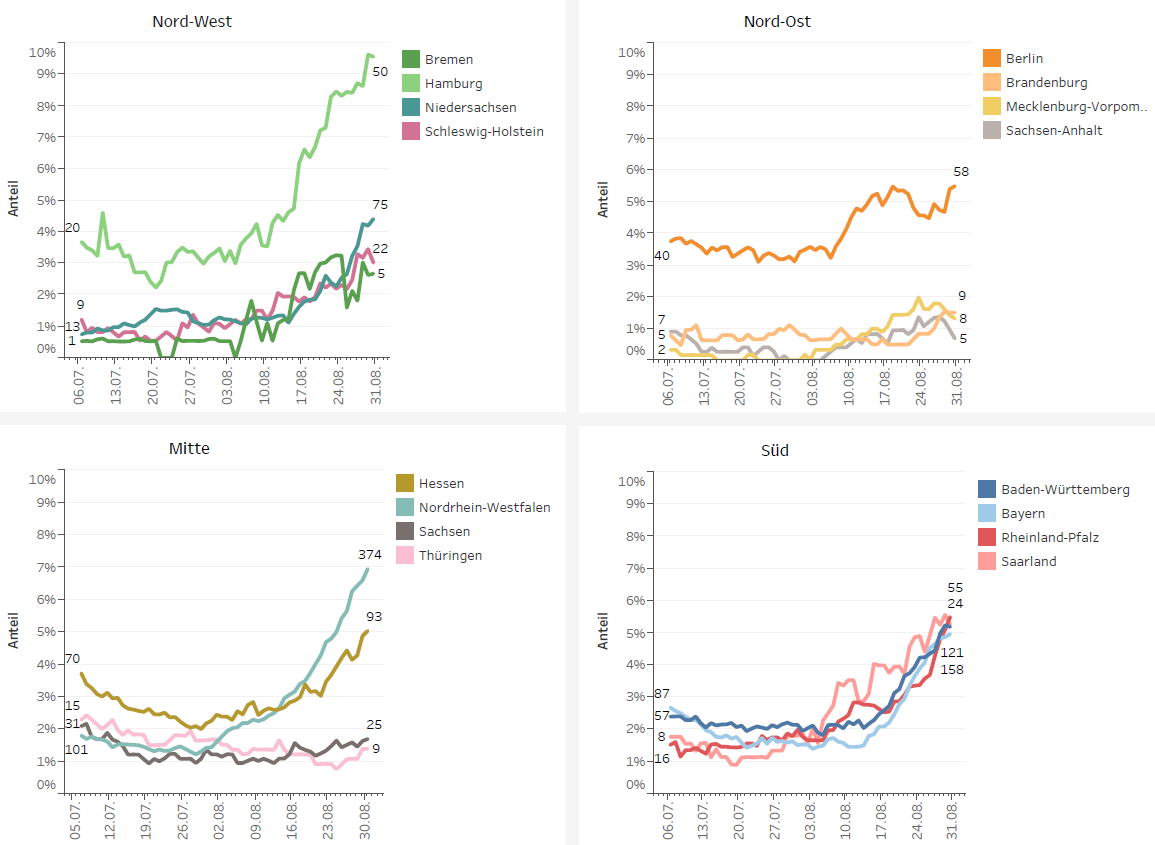 Anteil der COVID-19-Patient*innen an der Gesamtzahl betreibbarer ITS-Betten (* letzte 8 Wochen)
Datenstand: 31.08.2021
[Speaker Notes: Höchste Anstiege seit 4 Wochen: Hamburg, NRW, Saarland; RLP, BW, Bayern, Niedersachsen
< 3% Linie (Basisstufe): 6 Länder
> 3 % (Stufe 1): 10 Länder]
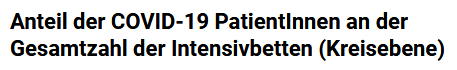 COVID-19-Neuaufnahmen auf die ITS  (7-Tages-Inzidenz)
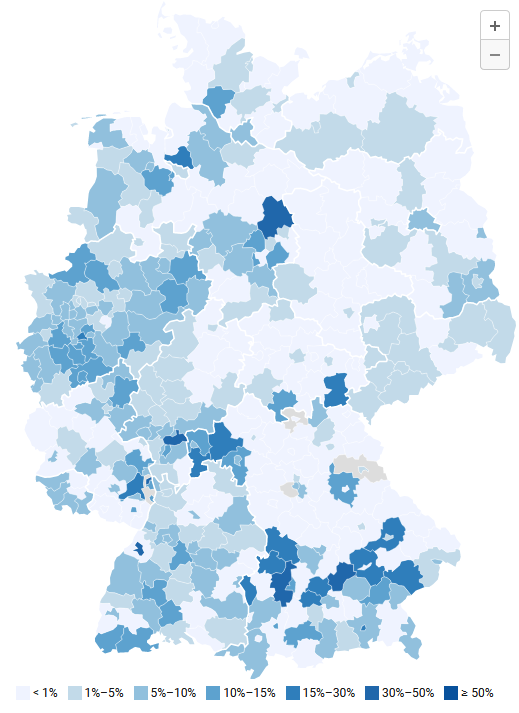 (Prävalenz)
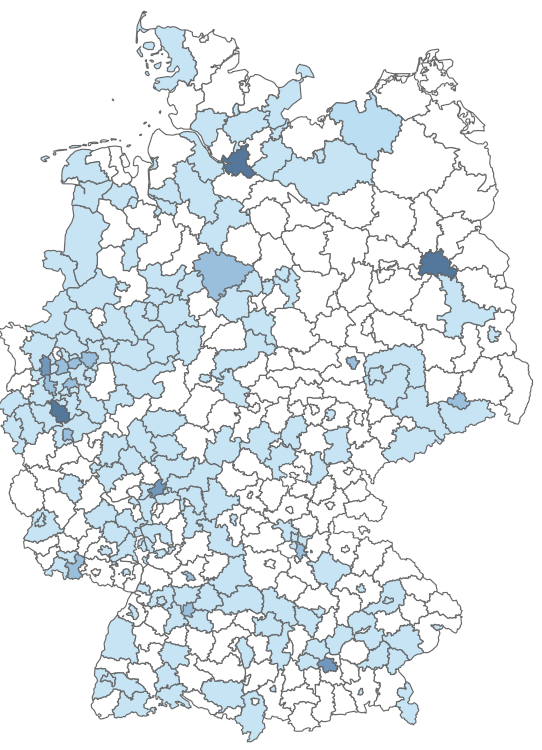 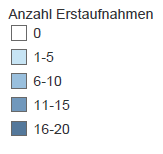 Stand 01.09.21
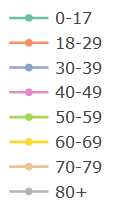 Altersgruppen Entwicklung  (prozentual)
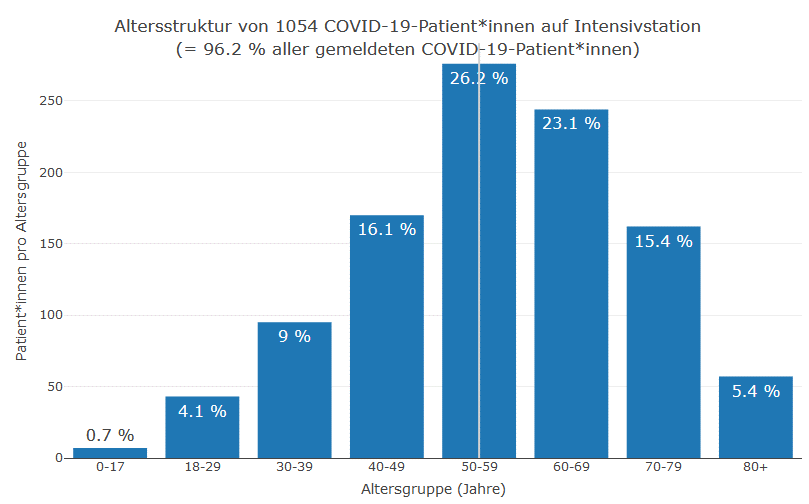 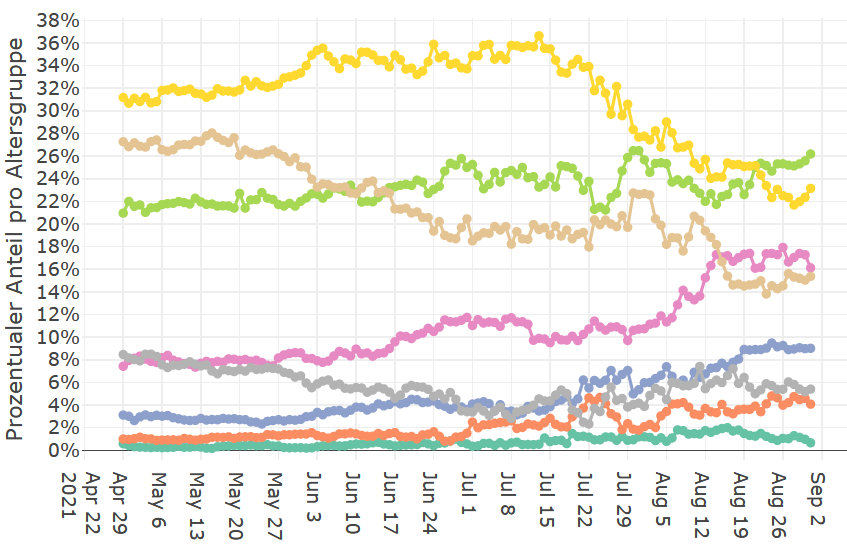 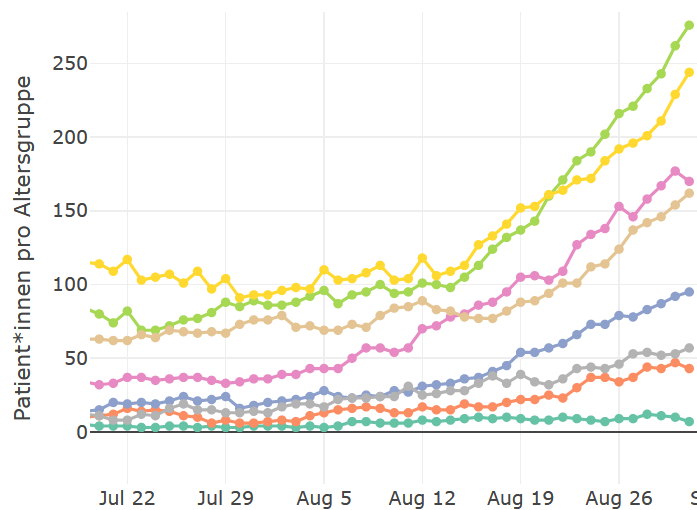 Altersgruppen Entwicklung  (absolut)
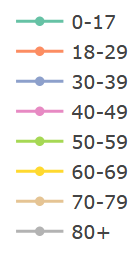 [Speaker Notes: < 60 Jahre: 56,1%  der COVID-ITS-Patient*innen  
- Alle Altersgruppe ansteigend (außer 0-17); Besonders starke Anstiege in den Gruppen: 30-69]
SPoCK: Prognosen intensivpflichtiger COVID-19-Patient*innen
Deutschland
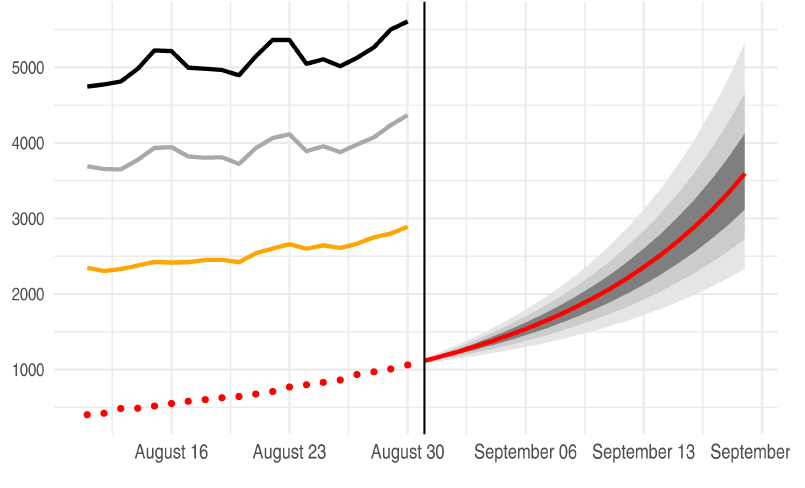 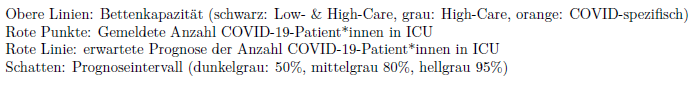 Länder (nach Kleeblättern) mit Kapazitäts-Prognosen:
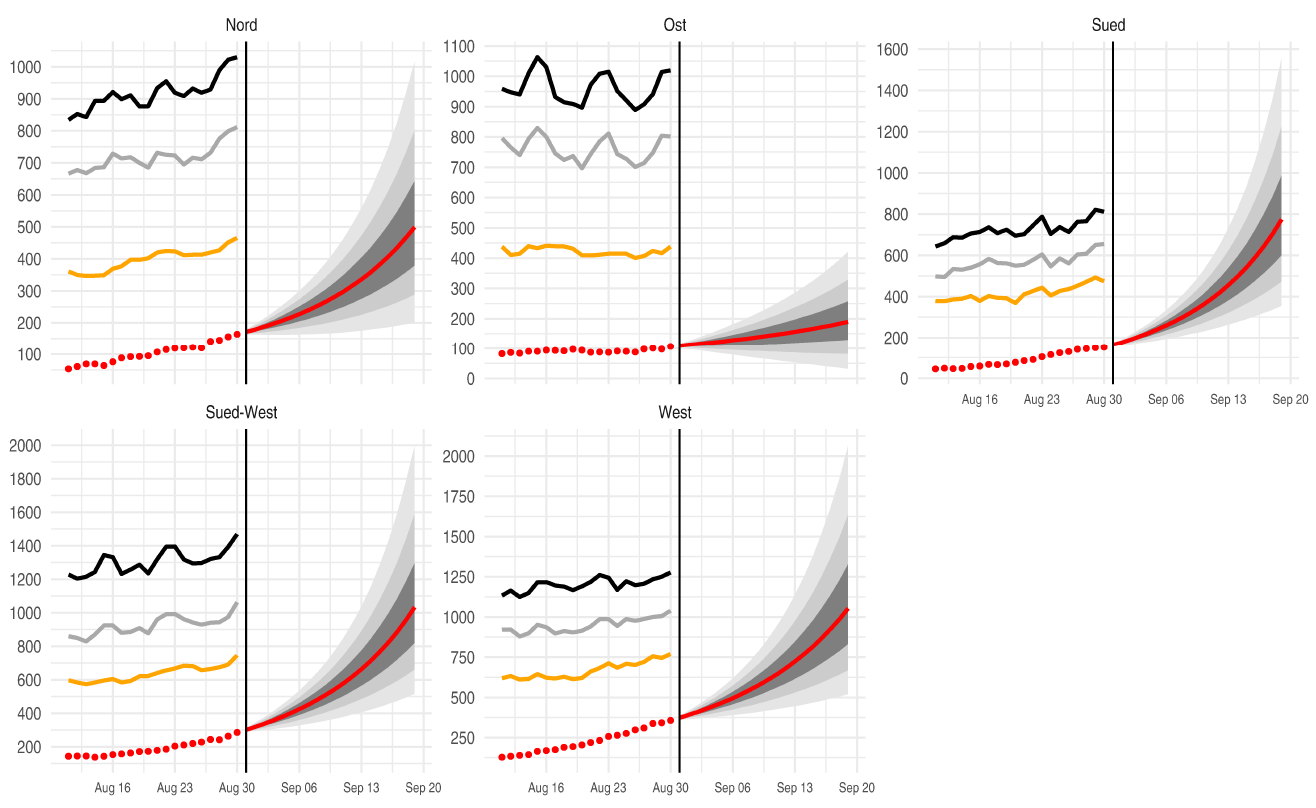 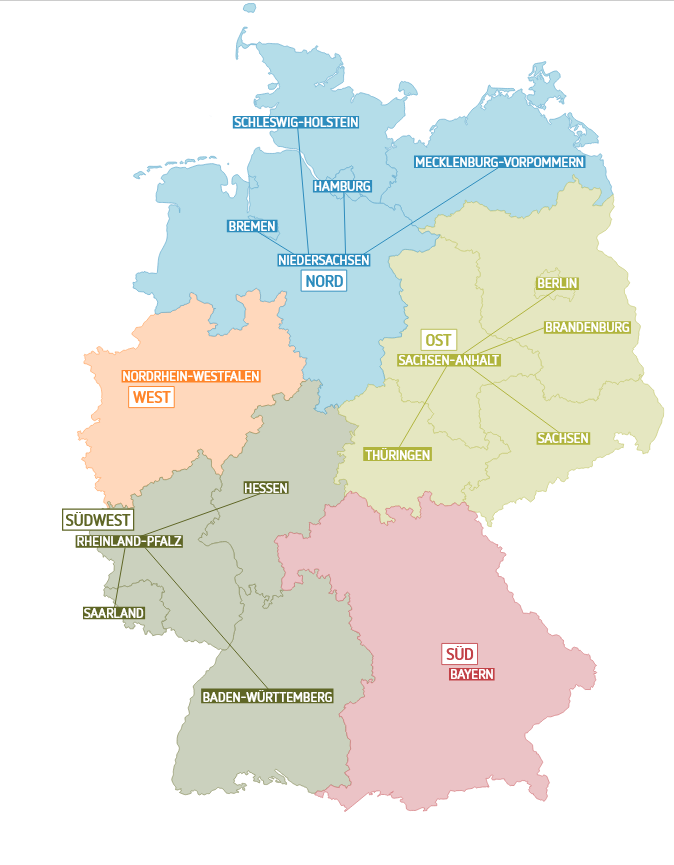 Kleeblatt Zuordnungen